Darstellung Status quo aus Sicht des Zertifizierungssystems  - Was brauchen Zentren für die Zertifizierung?
Simone Wesselmann, Berlin
1
am 10.11.2016
Zusammenarbeit !
2
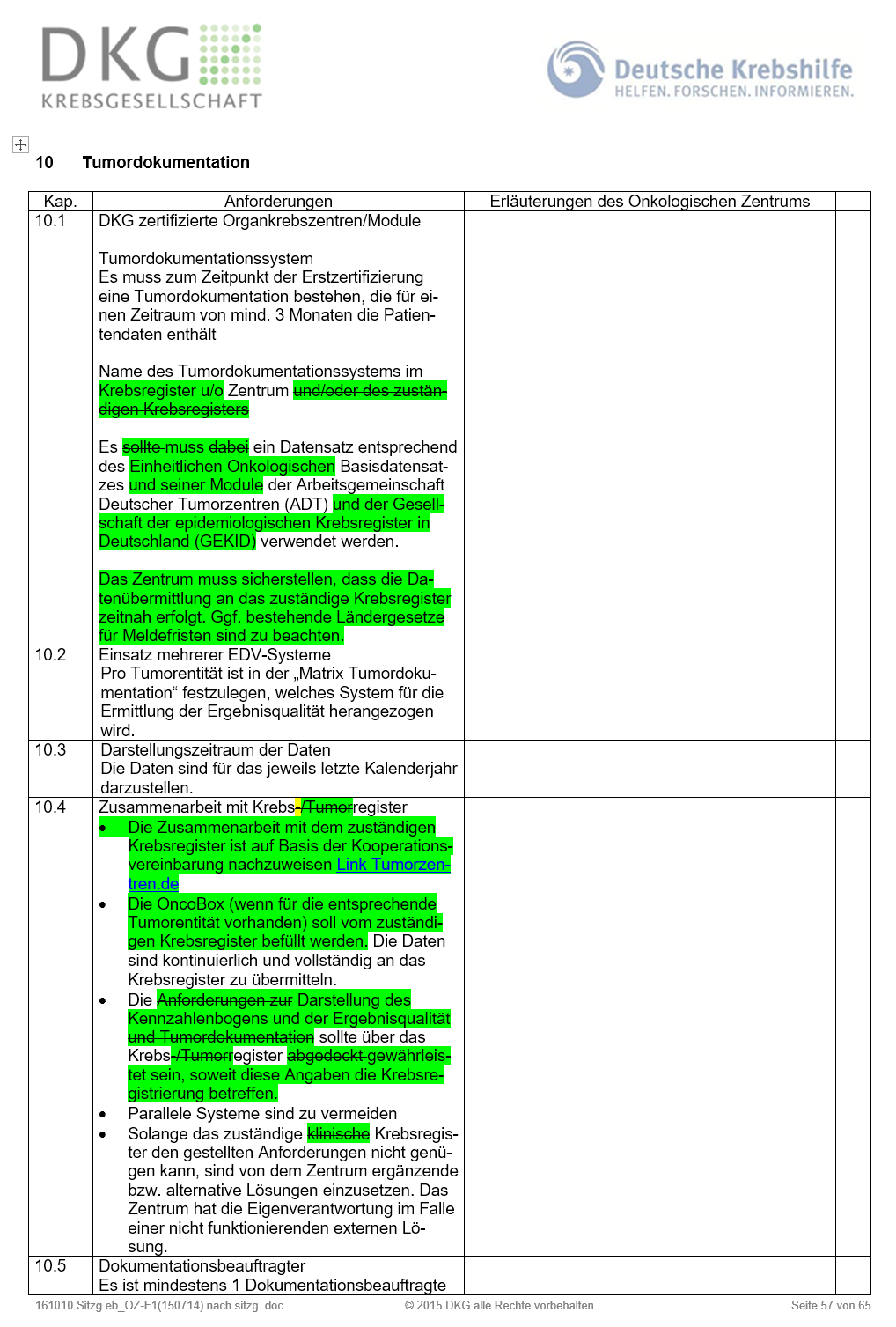 Was brauchen Zentren für die Zertifizierung?
Obligate Zusammenarbeit mit einem Krebsregister

Verwendung des Basisdatensatzes und seiner Module

Auf Basis der Kooperationsvereinbarung 

Wenn für die Tumorentität möglich über die OncoBox

Darstellung des Kennzahlenbogens und der EQ-Matrix
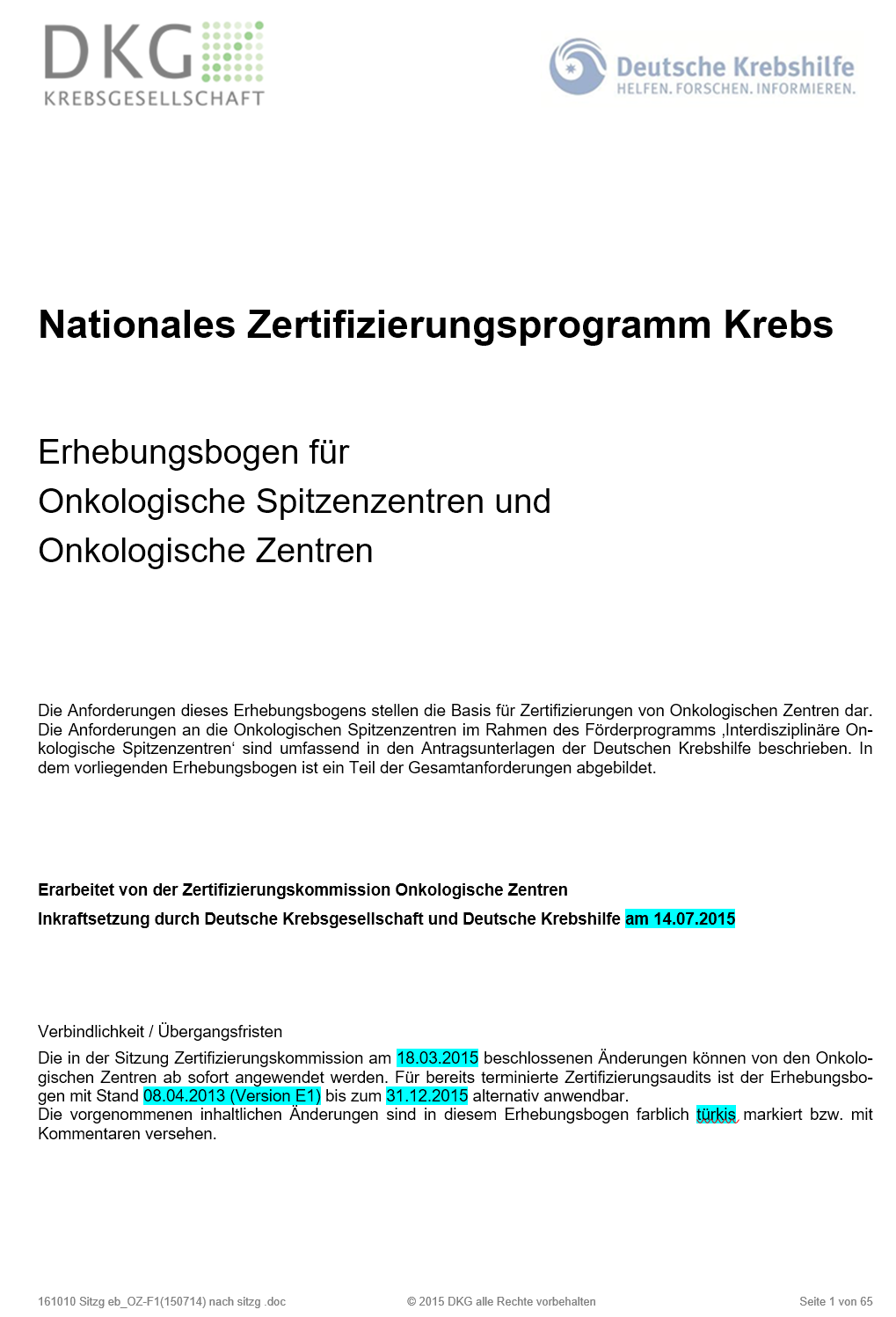 3
am 10.11.2016
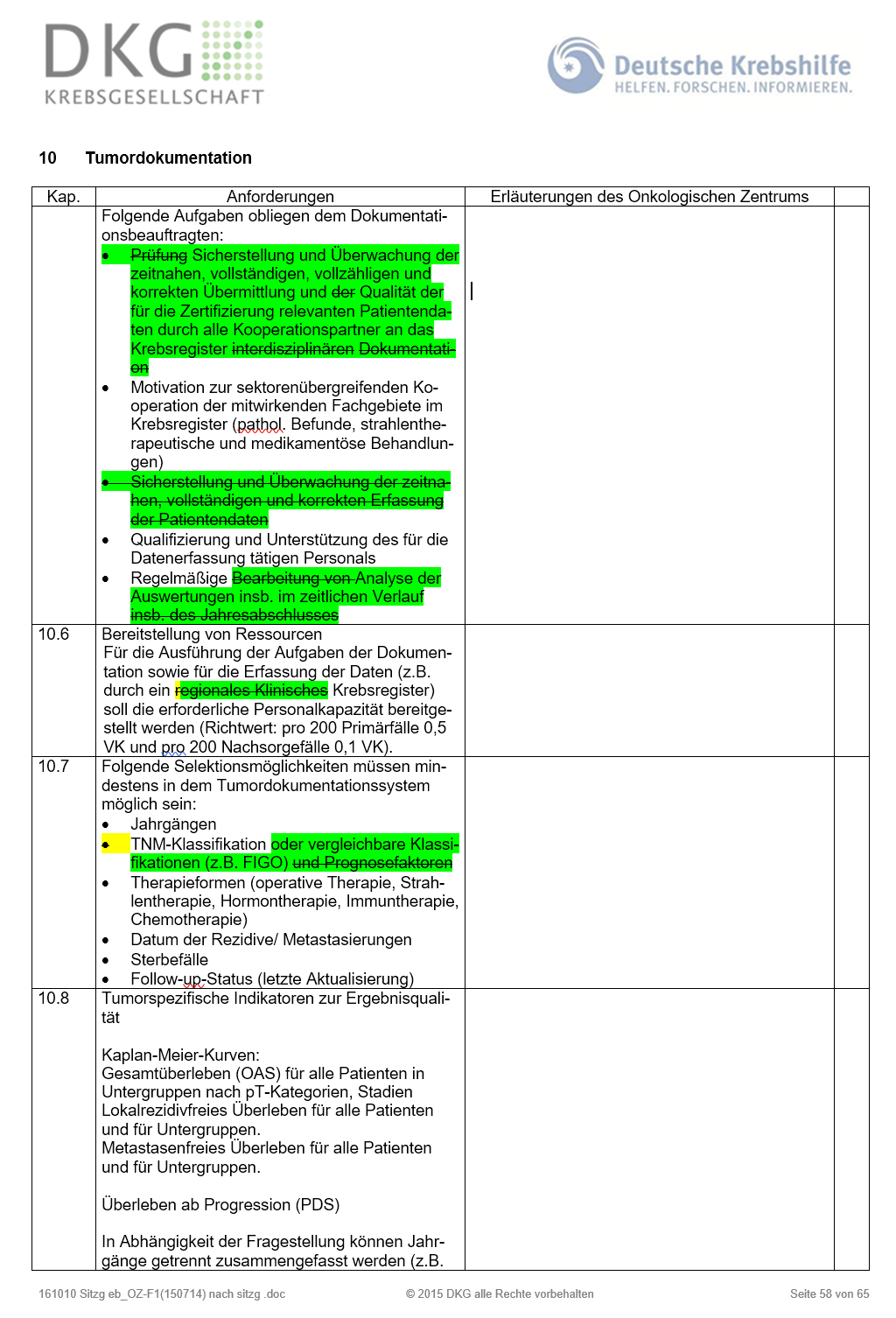 Übermittlung durch alle Partner des Zentrums
4
Stand des Zertifizierungssystems (30.06.2016)
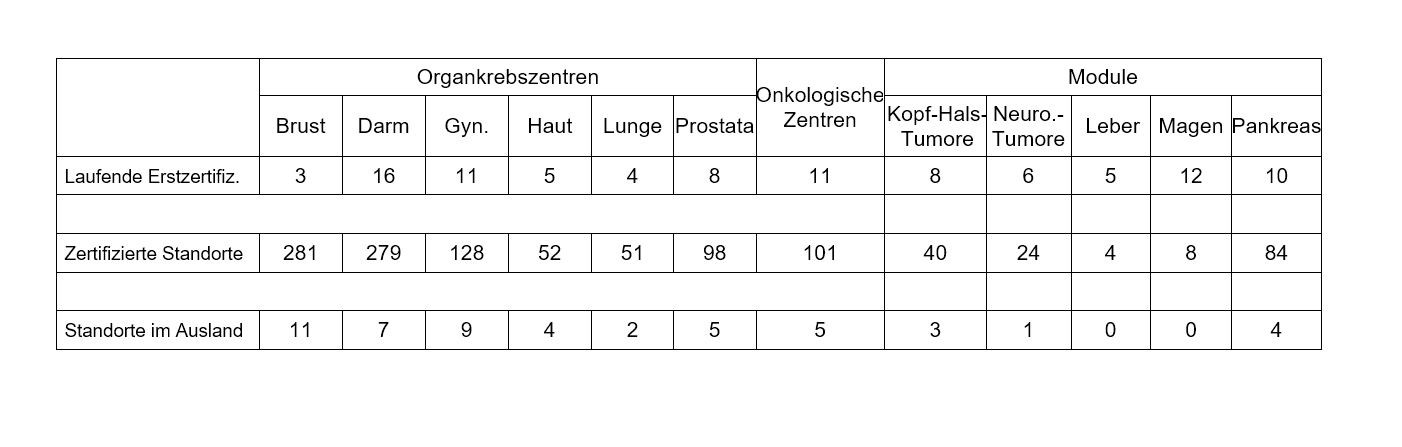 1150 Standorte, 
davon 51 im Ausland
Stand 2.11.16: 1279 Standorte, davon 61 im Ausland
http://www.oncomap.de/
Was brauchen Zentren für die Zertifizierung?
„Auf Basis der Kooperationsvereinbarung“
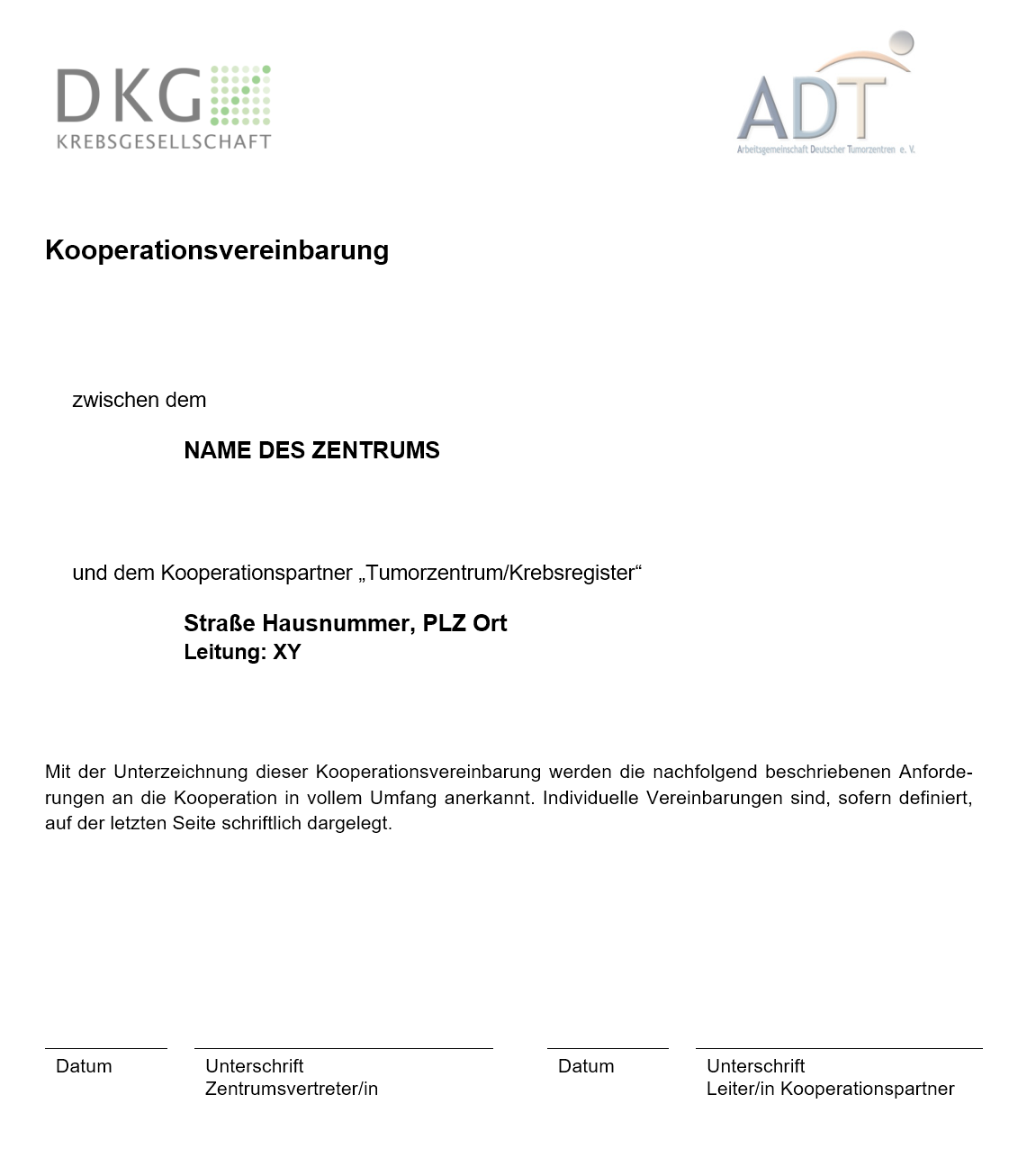 Link Kooperationsvereinbarung
6
Was brauchen Zentren für die Zertifizierung?
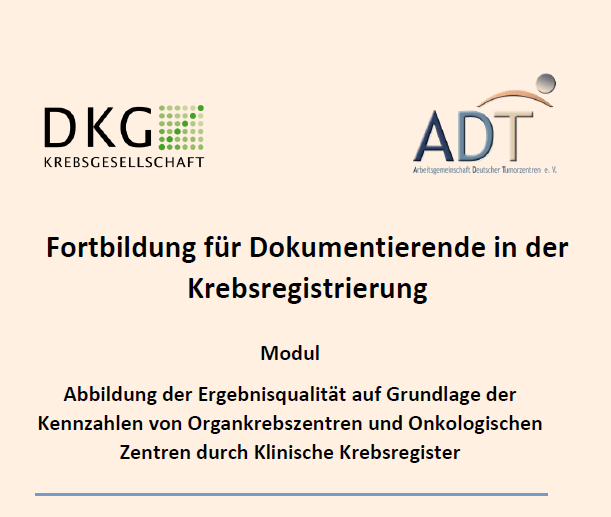 „Wenn für die Tumorentität möglich über die OncoBox“
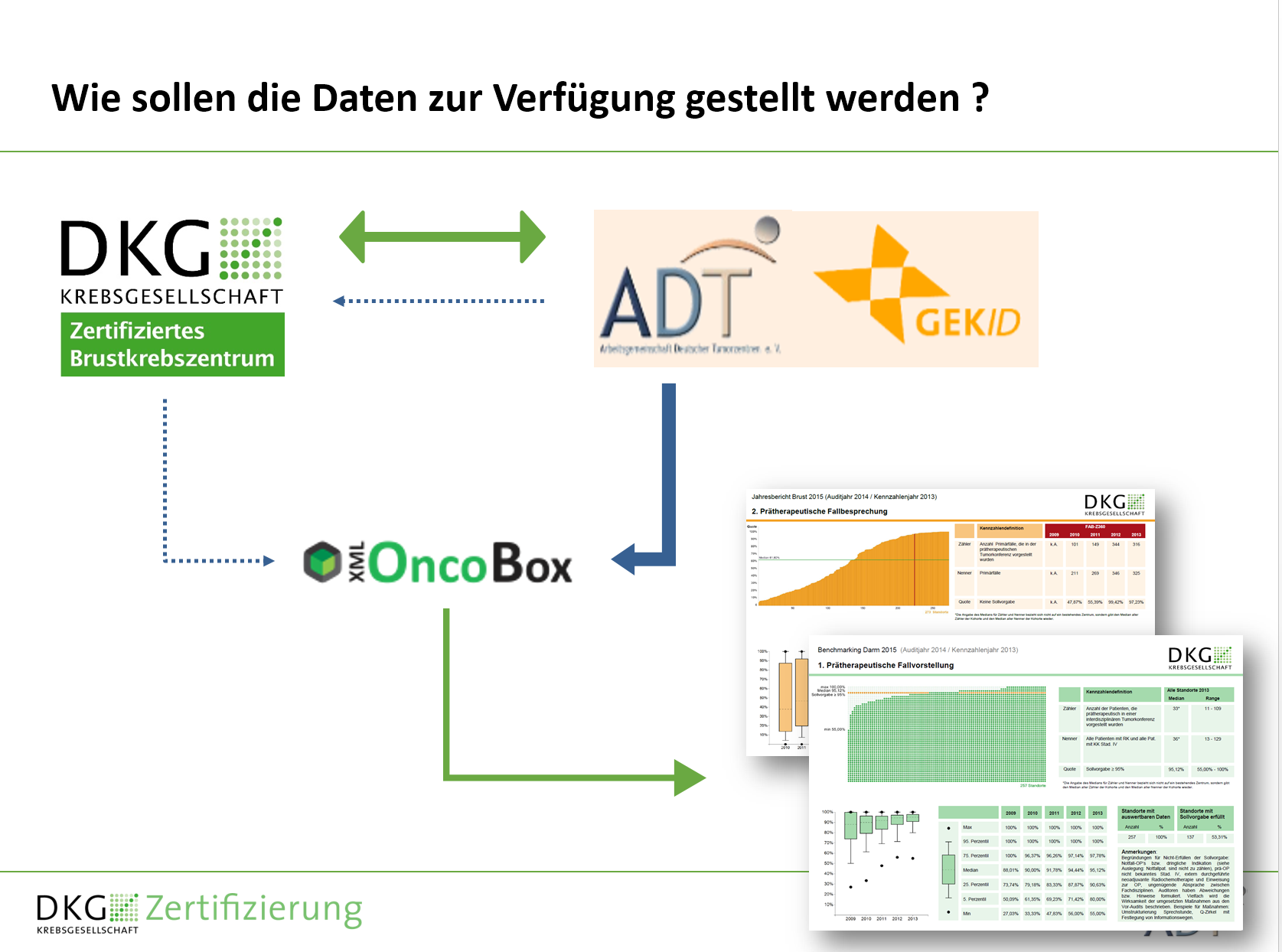 Workshop
2015
7
Was brauchen Zentren für die Zertifizierung?
„Darstellung des Kennzahlenbogens und der EQ-Matrix“
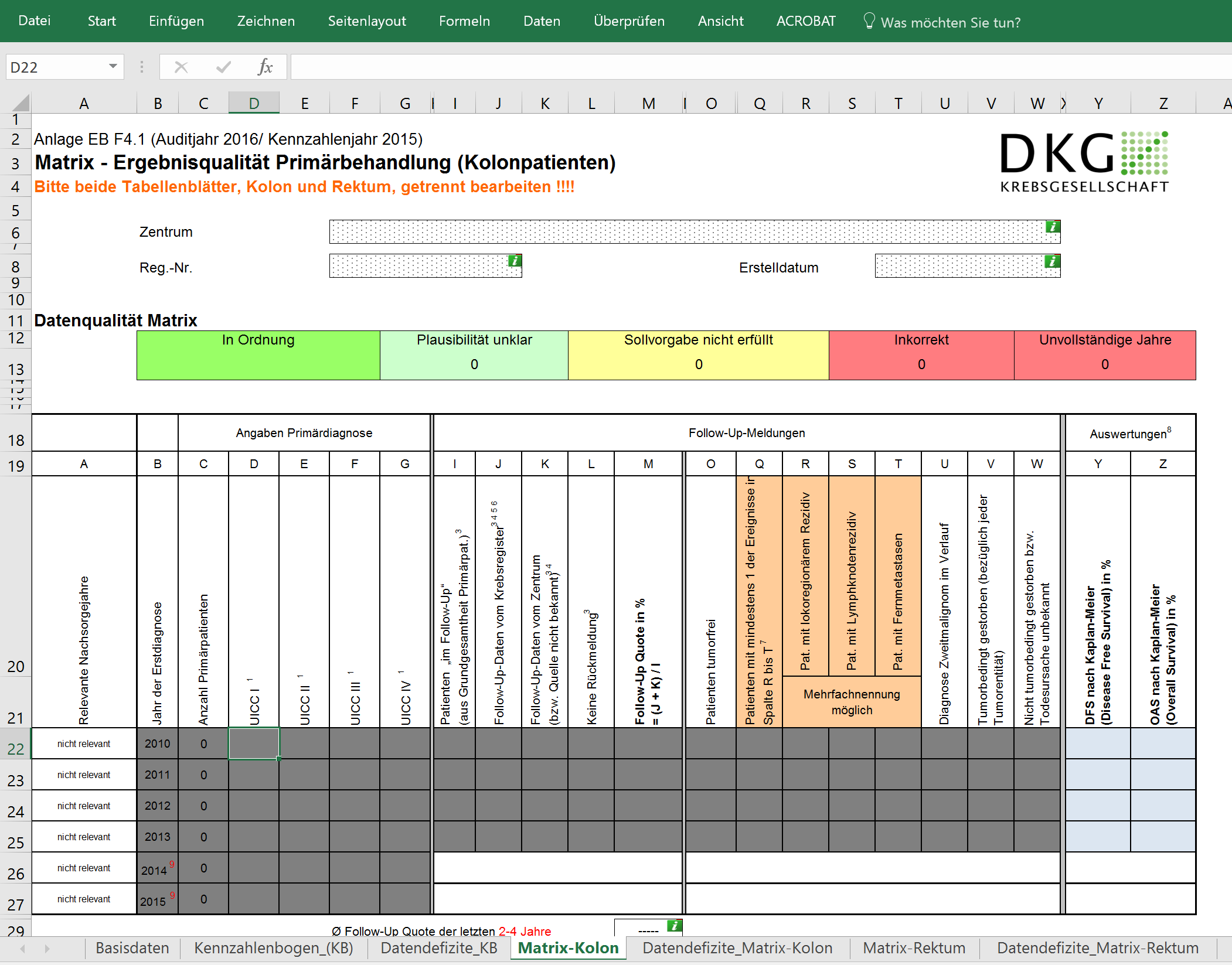 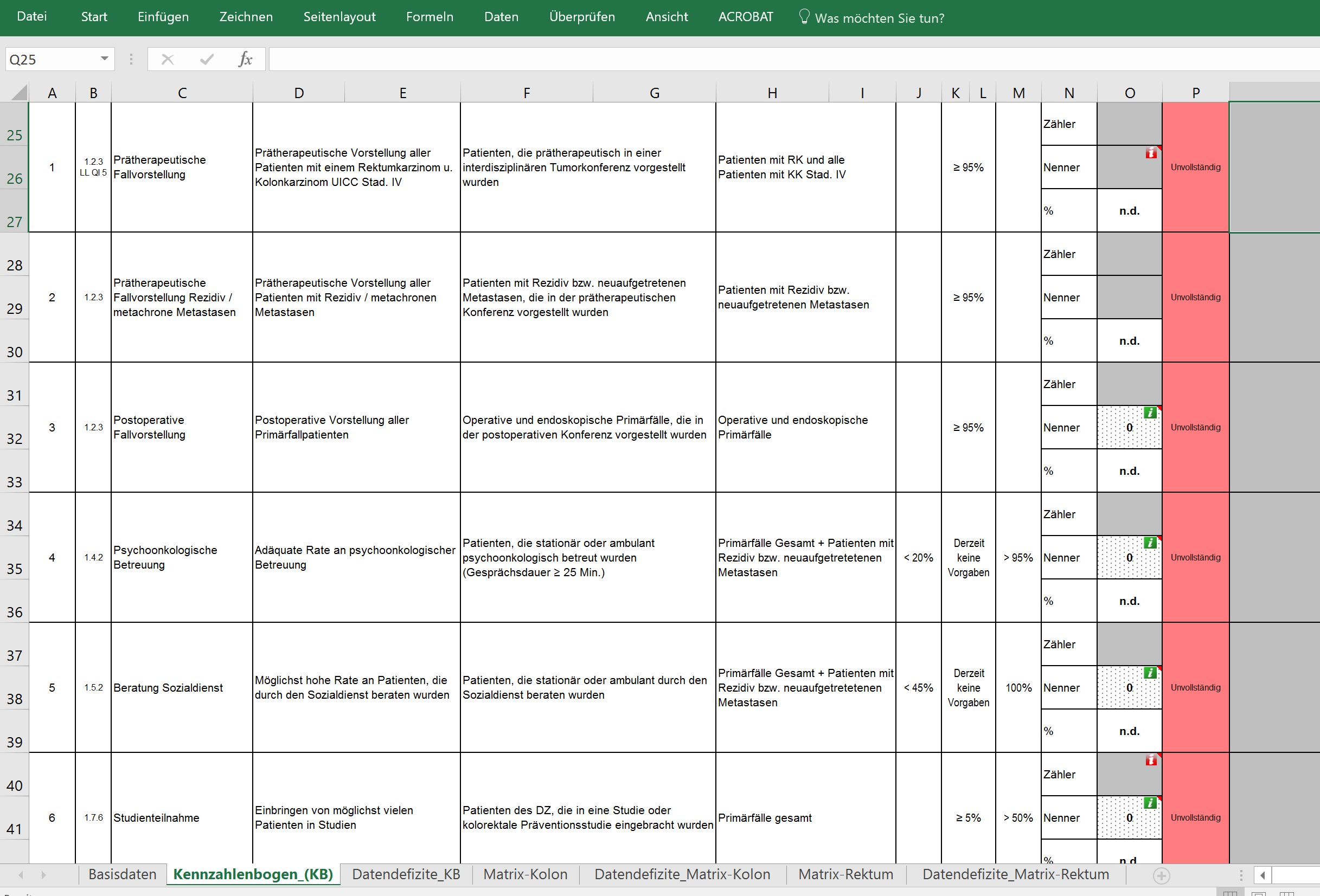 8
am 10.11.2016
Wo findet man weitergehende Informationen zu den Kennzahlen?
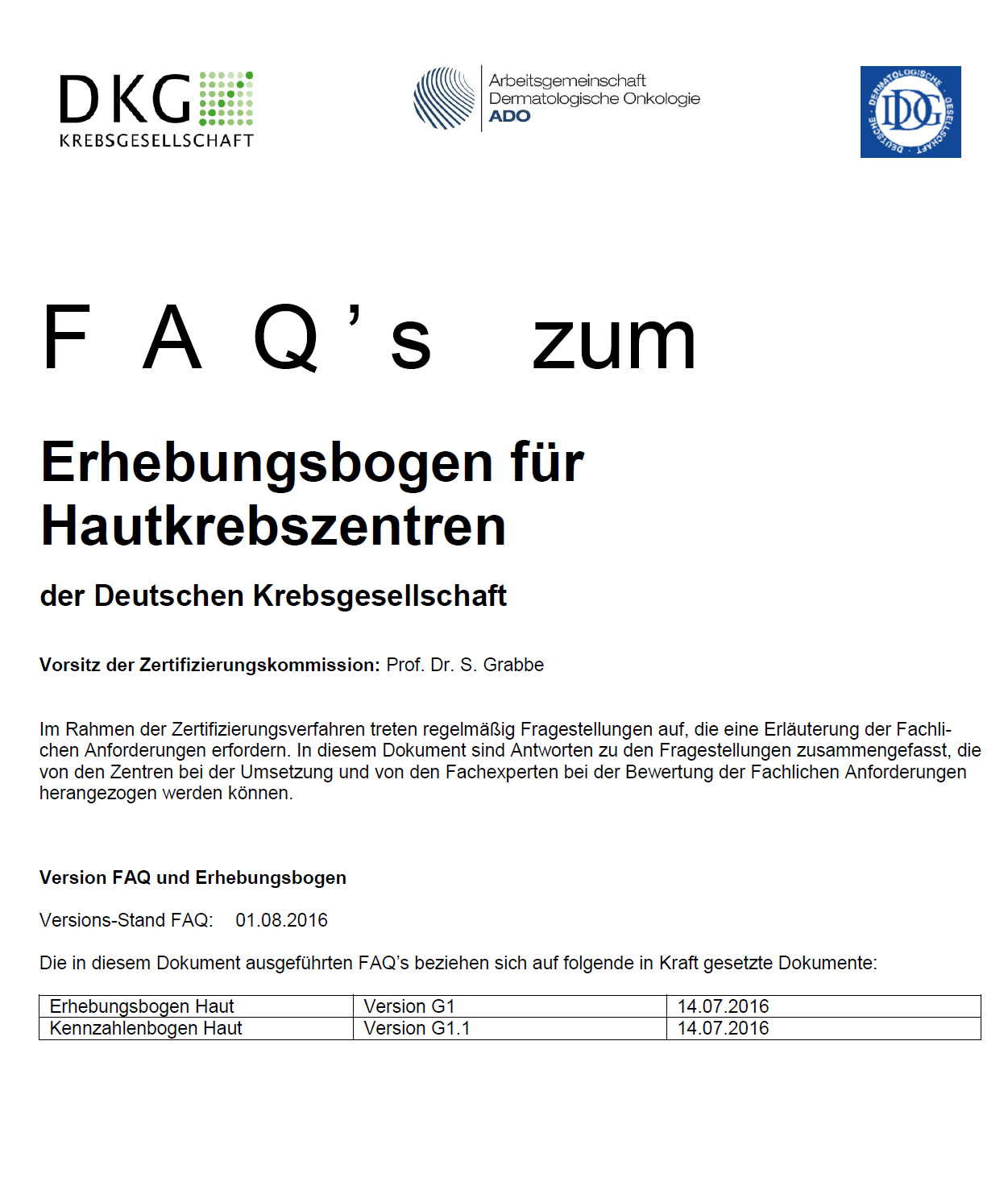 FAQ´s auf den Webseiten der Krebsgesellschaft und OnkoZert zu allen Tumorentitäten veröffentlicht
https://www.krebsgesellschaft.de/deutsche-krebsgesellschaft-wtrl/deutsche-krebsgesellschaft/zertifizierung/erhebungsboegen/dokumente-im-ueberblick.html?file=files/dkg/deutsche-krebsgesellschaft/content/pdf/Zertifizierung/Erhebungs-%20und%20Kennzahlenboegen/faq-eb_hz-G%28160801%29.pdf
9
am 10.11.2016
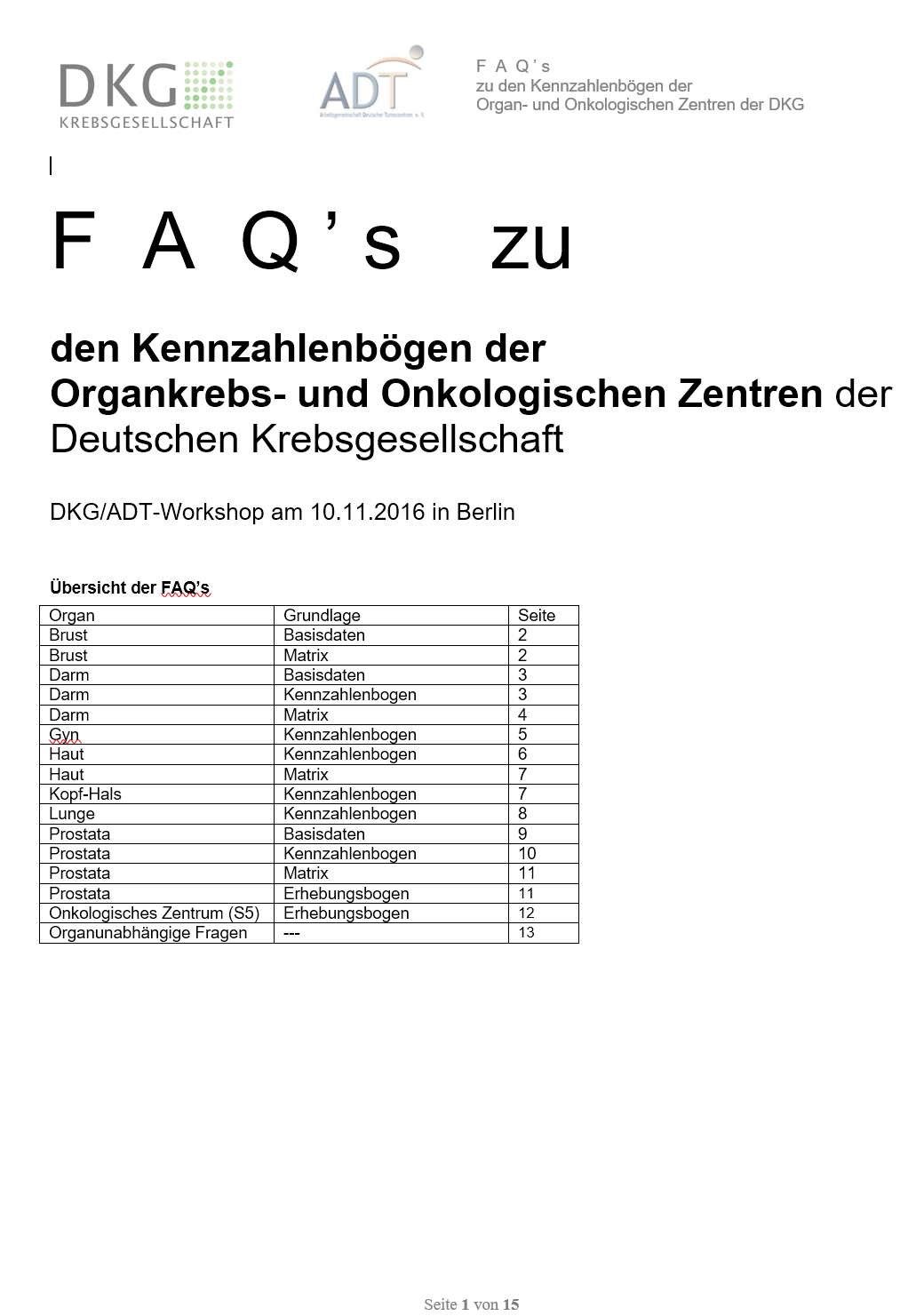 FAQ´s mit Ihren Fragen werden auf den Webseiten der Krebsgesellschaft und OnkoZert veröffentlicht !
10
am 10.11.2016
Wo findet man weitergehende Informationen zu den Kennzahlen?
Spezifikationen zu den Tumorentitäten der OncoBox:
http://www.xml-oncobox.de/de/Home/FuerZentren
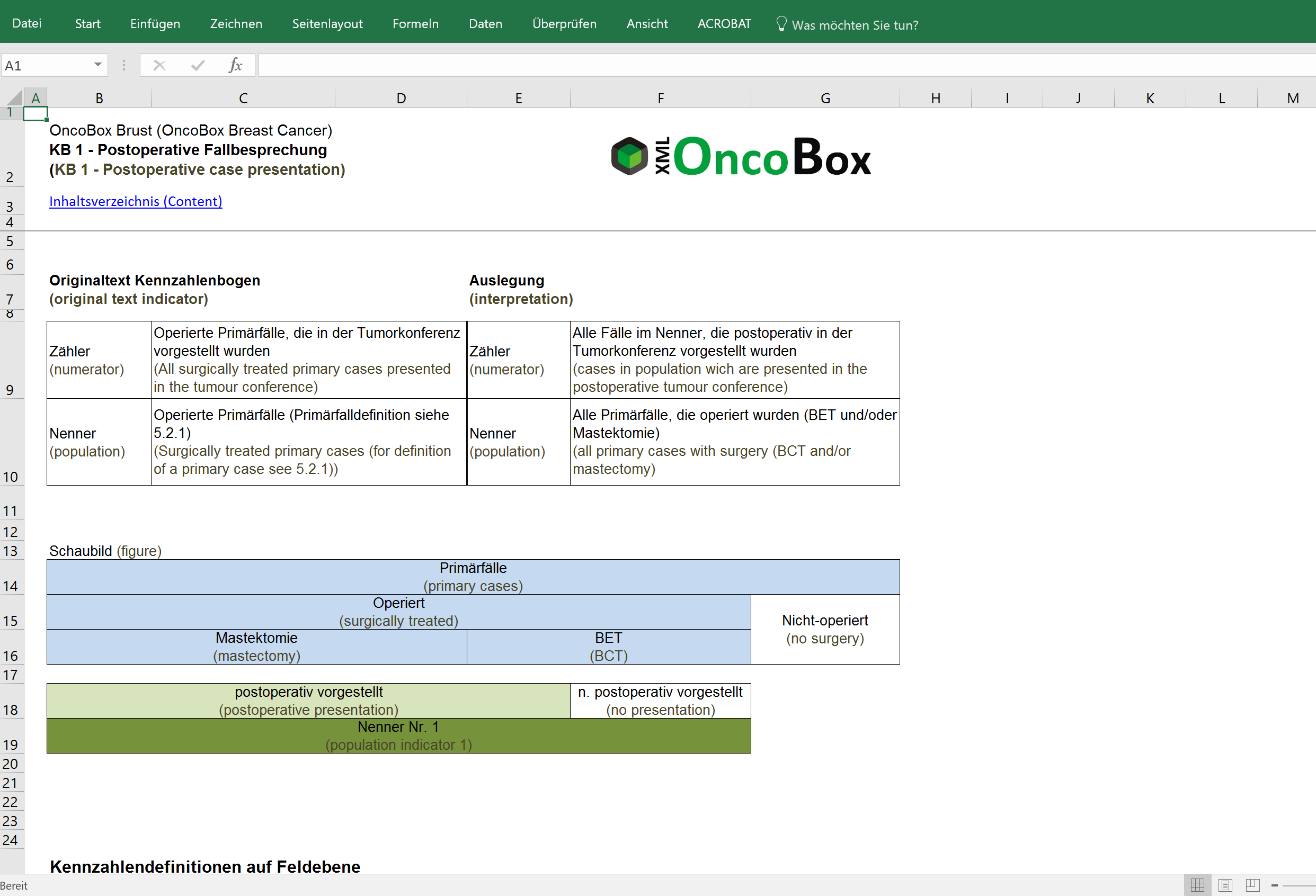 11
Wo findet man weitergehende Informationen zu den Kennzahlen?
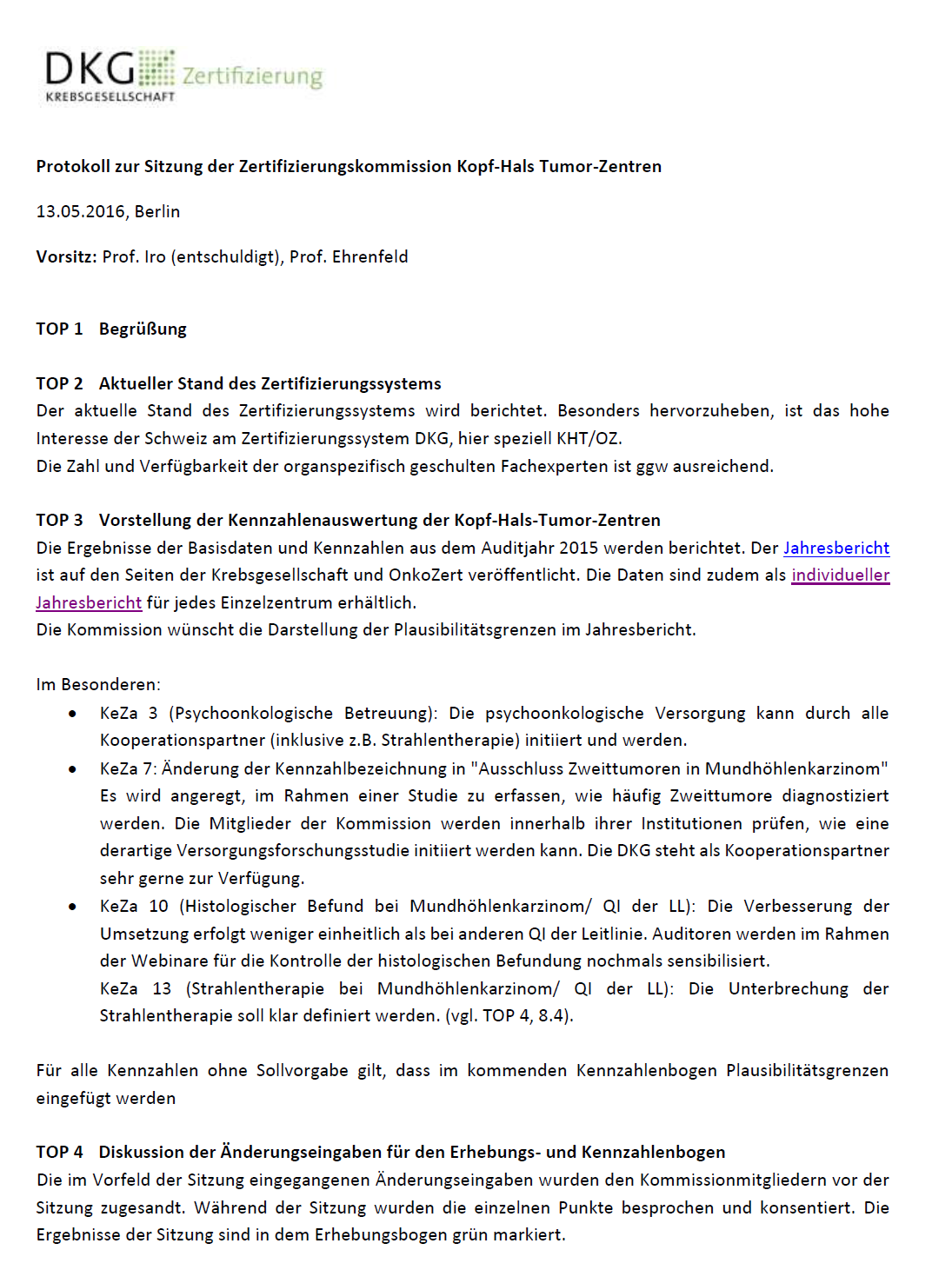 Protokolle der Sitzungen der Zertifizierungskommissionen mit Hintergründen zu den Kennzahlen auf den Webseiten der Krebsgesellschaft und OnkoZert veröffentlicht
https://www.krebsgesellschaft.de/deutsche-krebsgesellschaft-wtrl/deutsche-krebsgesellschaft/zertifizierung/zentrumssuche/sitzungen-und-protokolle.html?file=files/dkg/deutsche-krebsgesellschaft/content/pdf/Zertifizierung/Protokolle_Zertkomm/Protokoll%20ZertKomm%20KHT%2030.%20Mai%202016.pdf
12
Wie hat sich die Zusammenarbeit entwickelt ?
13
am 10.11.2016
Wie hat sich die Zusammenarbeit entwickelt ?
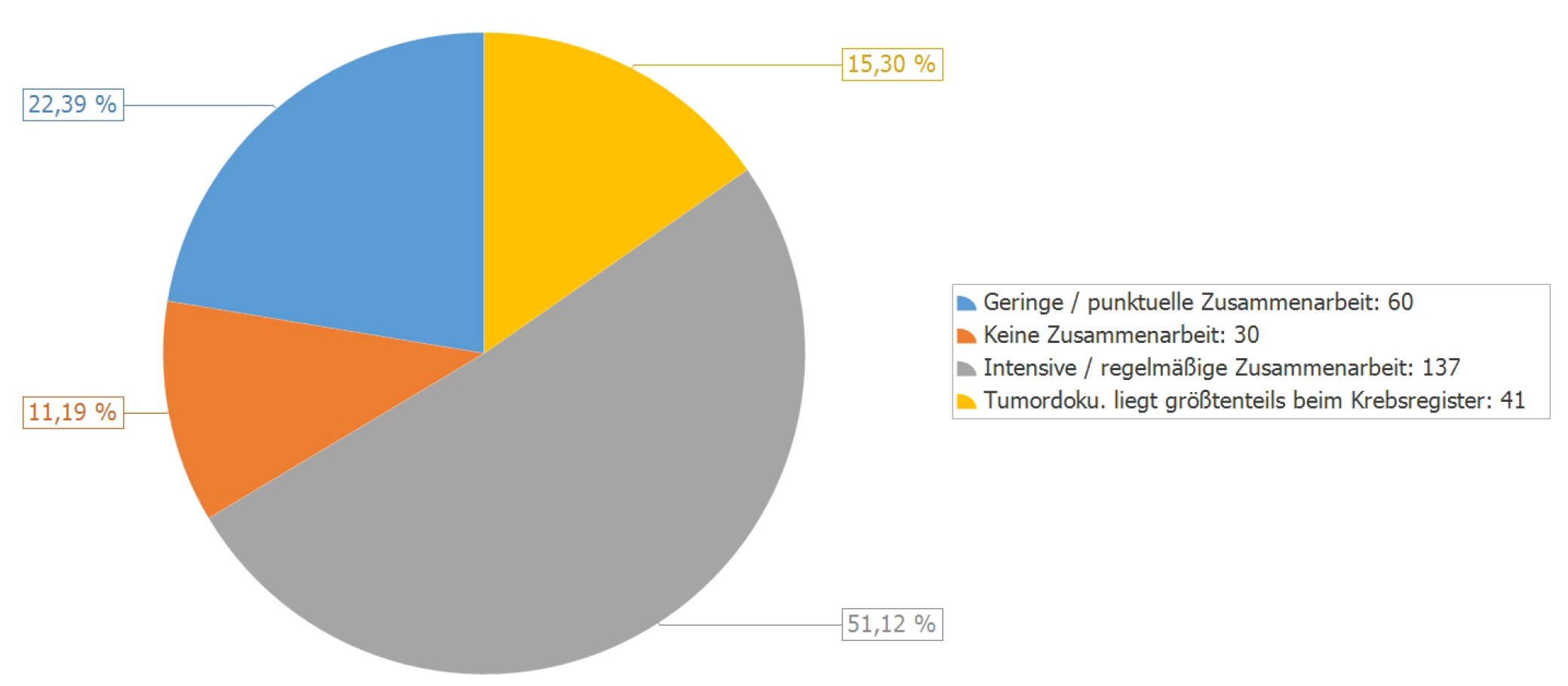 Brustkrebszentren

2013
11,19% auf
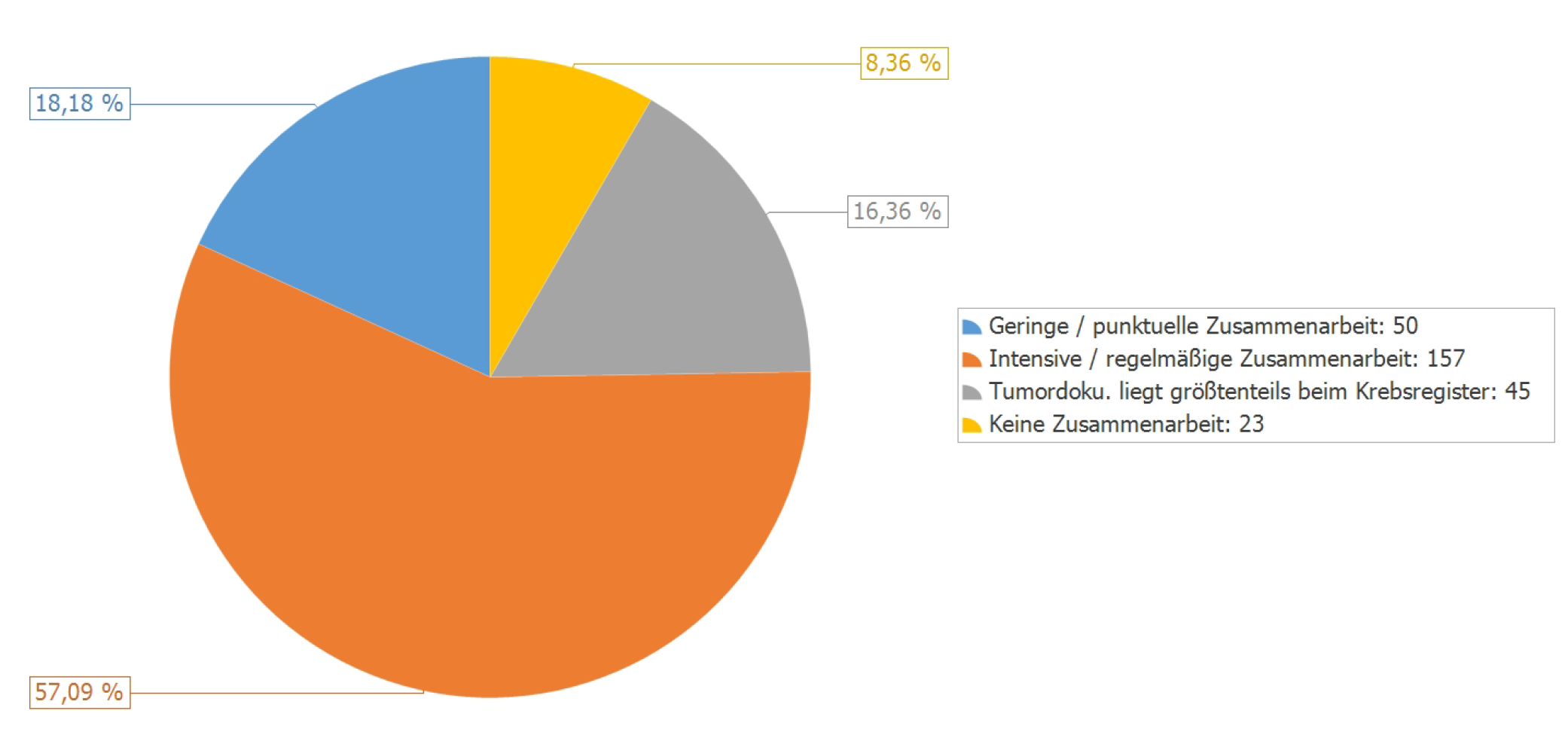 Keine Zusammenarbeit
2015
51,12% auf
Intensive Zusammenarbeit
14
am 10.11.2016
Wie hat sich die Zusammenarbeit entwickelt ?
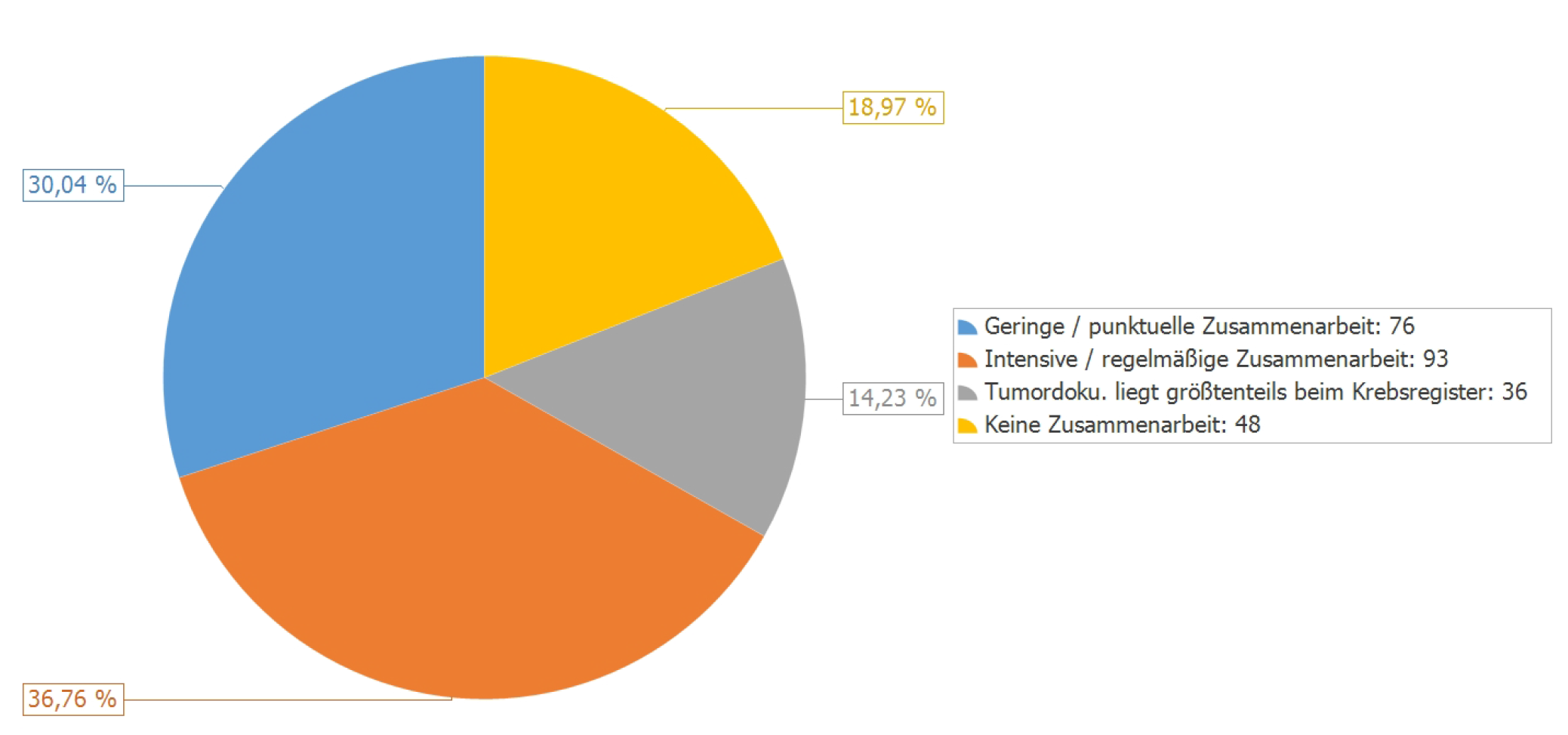 Darmkrebszentren

2013
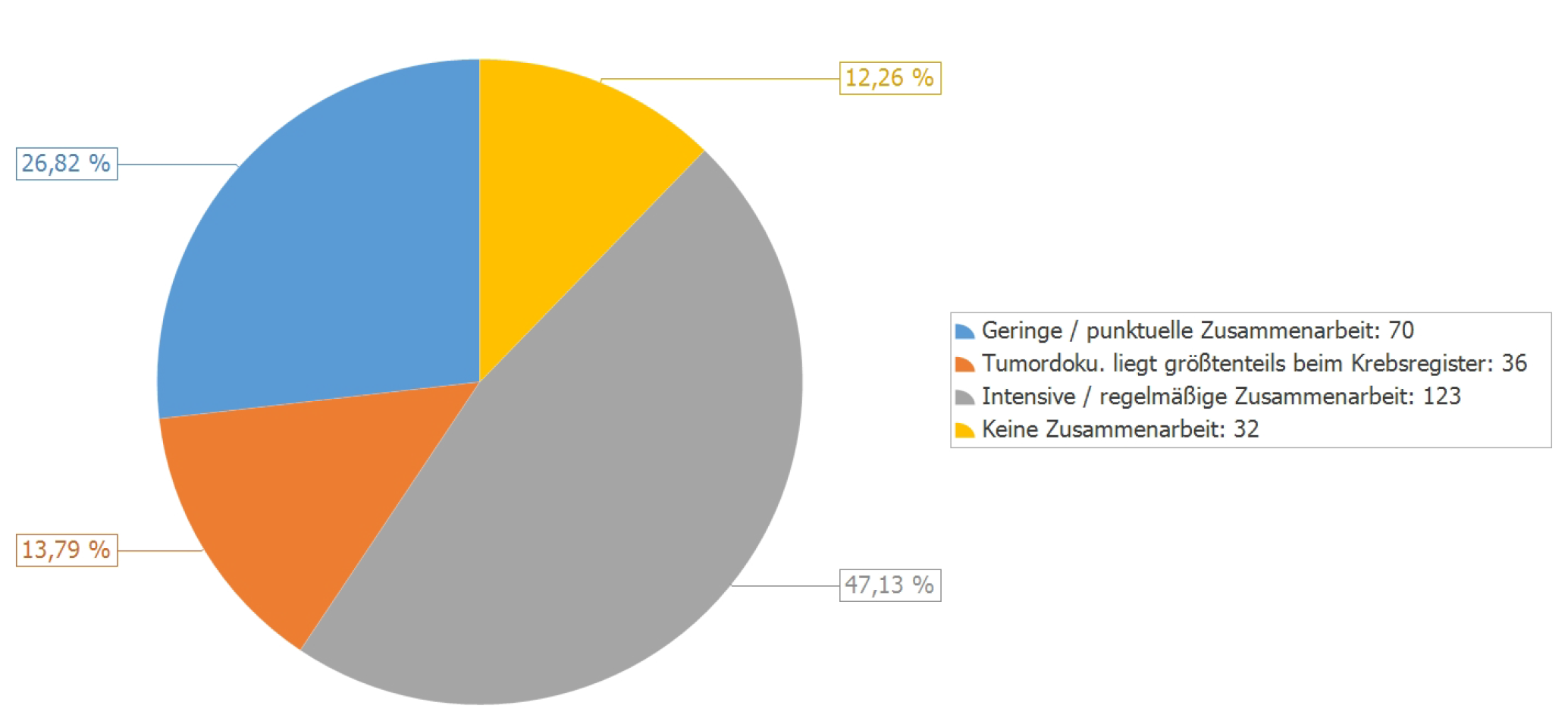 18,97% auf
Keine Zusammenarbeit
2015
36,76% auf
Intensive Zusammenarbeit
15
am 10.11.2016
Zusammenfassung
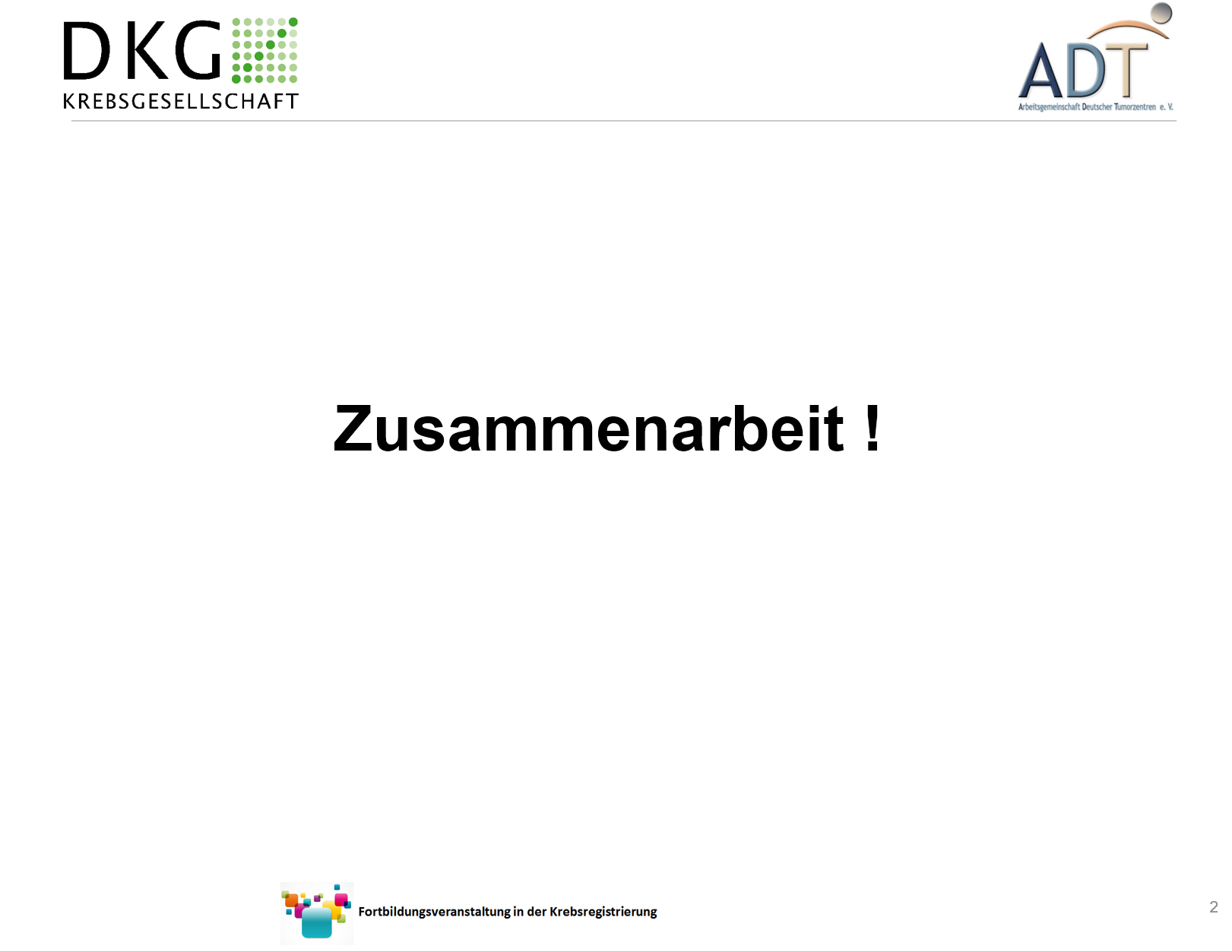 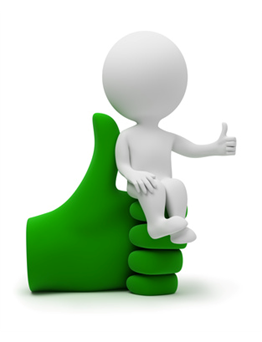 16
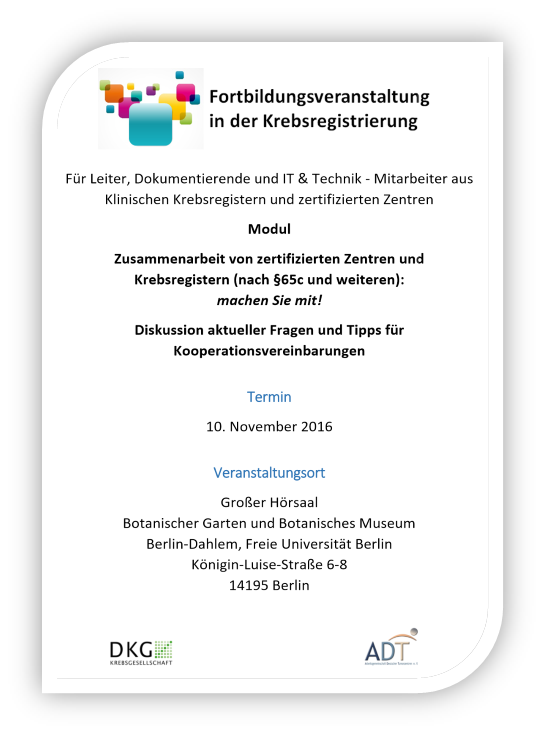 Vielen Dank!
17